Implementatie van FACT:stand van zaken o.b.v. auditdataWebinar FACT NL nov 2022
Analyse
Aantallen
Audits in 2017: 36 (+ 1 buitenlandse audit)
Audits in 2018: 51
Audits in 2019: 37
Audits 2020: 35
Audits 2021: 52 (+ 1 buitenlandse audit) 

Totaal 211 audits uitgevoerd met de FACTs2017 in Nederland 

April-aug 2020 geen audits ivm Covid pandemie
Niet meegeteld: audits uitgevoerd met de ‘oude’ FACTs (2017 en 2018)
Feiten en kenmerken van de teams
Scores
[Speaker Notes: Deel B: gem 4,4=net voorbij ‘in ontwikkeling’fase]
Scores deel A
Scores deel A
Scores >4.2: 
	- teamverband
	- psychiater
	- bordoverleg
	- zelfsturing & autonomie
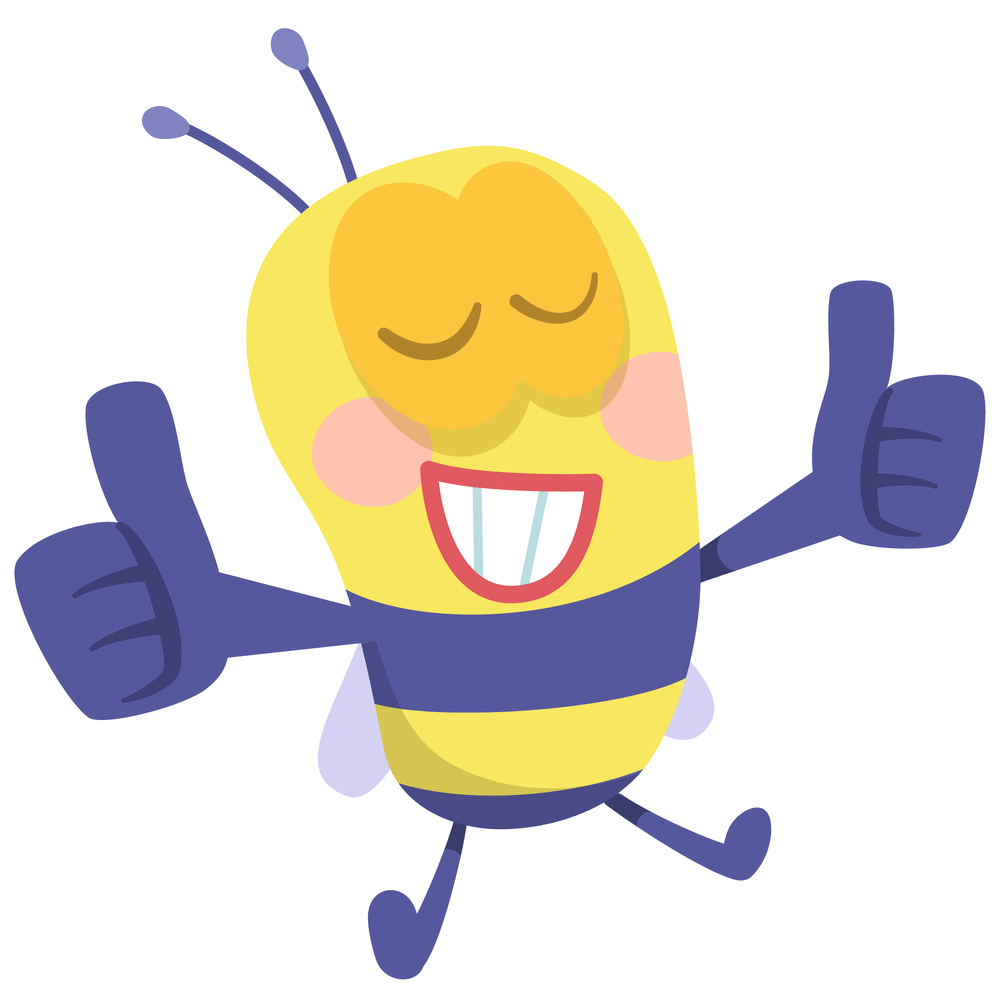 Trends 2017-2021 deel A
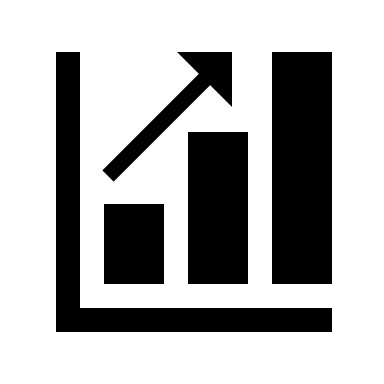 Somatische deskundigheid: 3,2 in 2017 versus 4,2 in 2021
Deskundigheid LVB: 2,1 versus 3,2
Psycholoog: 2,0 versus 2,6



Deskundigheid verslaving: 4,1 versus 3,4
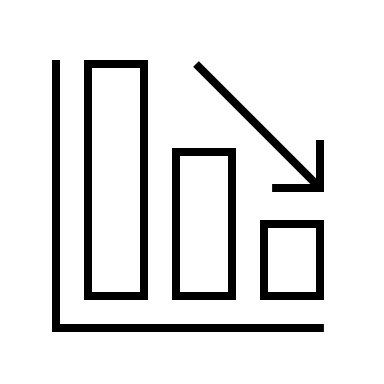 Trends deel A
Progressie
Trends deel A: outreach
N.B. Betekenis score 3: 50-59% van de f-t-f contacten zijn buiten kantoor; score 4: 60-69%.
Scores deel B
Scores thema’s tussen 4.0 en 4,9 (schaal 1-8)

Hoogst: persoonlijk domein; crisis en veiligheid 
Laagst scoren: kwaliteit en innovatie; flexibilisering van zorg; samenwerking netwerk

Wat valt op: er zijn (nog) geen scores 1 en 8 gegeven.
Kwalitatieve info Deel B
Flexibilisering van zorg: ontbreekt vaak aan expliciete en systematische fasering van zorg. Fasen zijn niet terug te vinden op bord/in behandelplan; onduidelijk of interventies aansluiten bij fase

Persoonlijk domein, sociaal domein and symptomatisch domein: link tussen doelen/behoeften, fasen en interventies 

Feedback cliënten, naasten en stakeholders vaak niet verzameld of niet gebruikt ter verbetering

Kwaliteit en innovatie: gebrek aan (bij) scholing en training; geringe innovatieve activiteiten
Wat valt op
Gem score A stijgt elk jaar iets

Gem score B fluctueert licht per jaar, maar laatste 2 jaren iets hoger dan in de eerste 2 jaren

Scores 2 op thema’s voornamelijk in 2017 en 2018
Nog wat feitjes
Verschillen tussen teams van dezelfde instelling kunnen groot zijn

Bij 5 instellingen (vd 27) liggen de scores van de teams dicht bij elkaar (gem score A en thema’s en totaalscore)
Teams met optimale score
Geeft divers beeld

Sommige teams scoren op deel A en deel B (relatief) hoog; andere op deel A en niet op deel B en andersom; sommige een aantal hoge scores op deel B (6 en 7), andere teams veel scores 4 en 5, enz
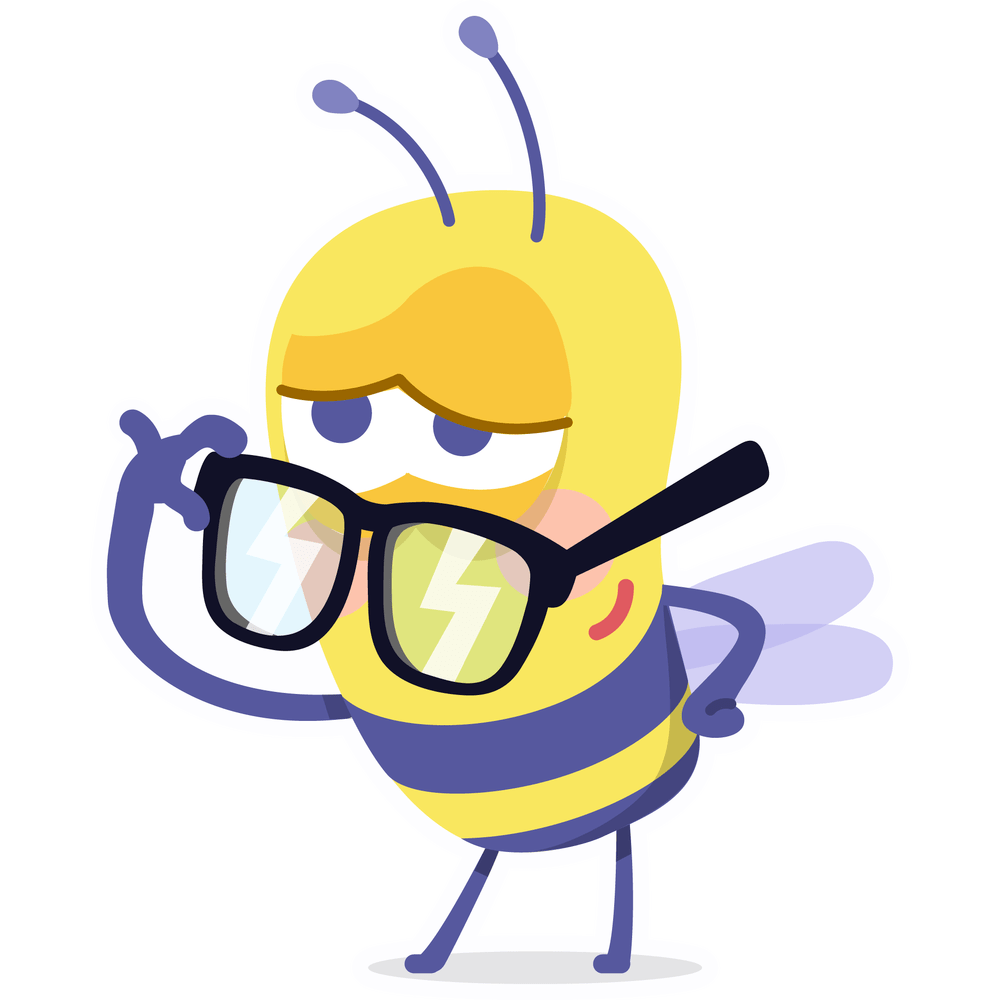 Aanvullende data
Achtergrondinformatielijst 2009-2021: trends 

Caseload-fte ratio
Vanaf 2018 gunstiger (1:18 ipv 1:20 in voorgaande jaren); in 2021 meest gunstig met 1:17

Aantal fte over de jaren stabiel (rond 10 à 11 fte); aantal cliënten afgenomen.
Aanvullende data: in- en uitstroom
Instroom sinds 2011 toegenomen, hoogtepunt in 2019 en 2021 (17%). Uitstroom ook toegenomen.
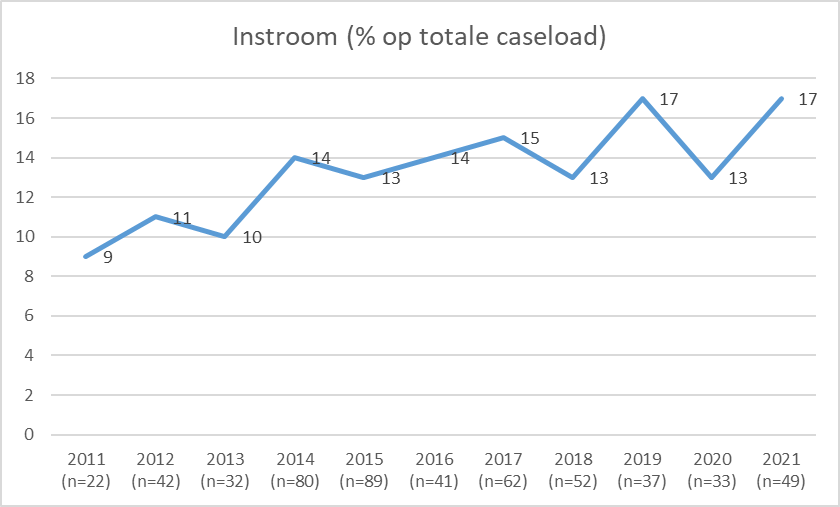 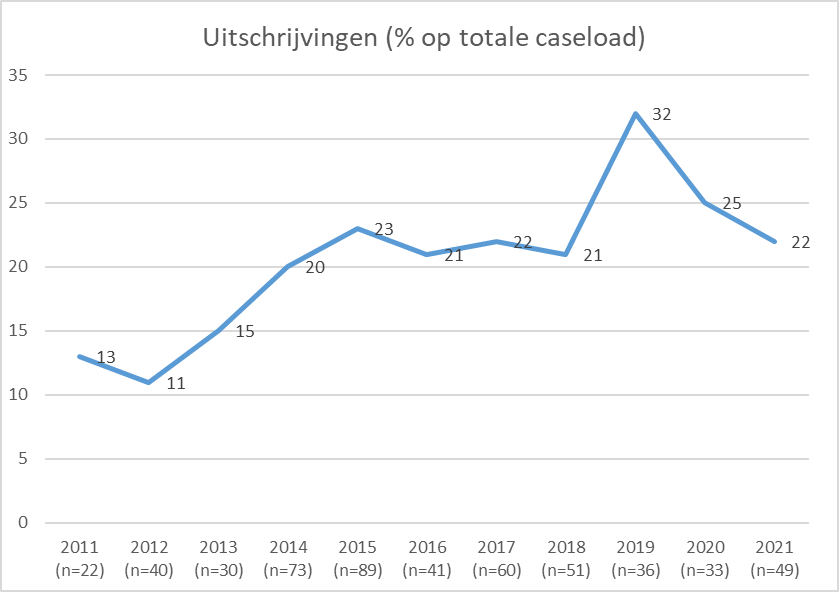 Aanvullende data: opnames
Opnames (% cliënten opgenomen op caseload): ligt t/m 2016 op 3 à 4%, daarna toename naar 11% in 2019 en vervolgens lijkt daling ingezet.
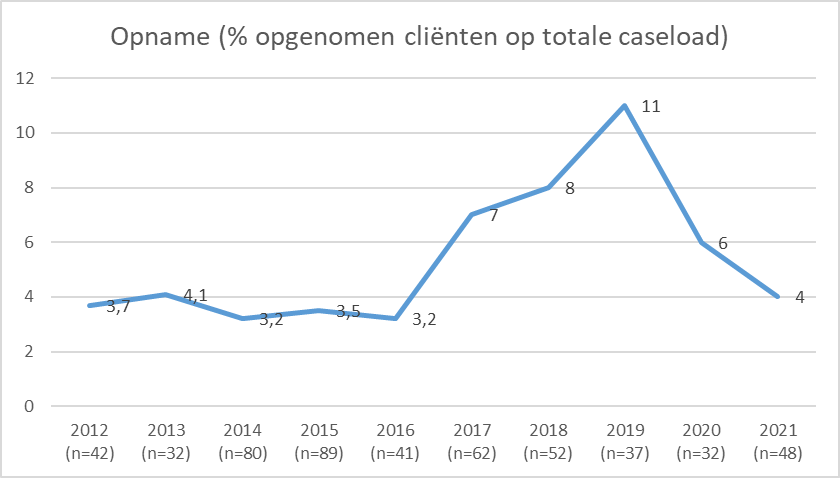 Aanvullende data: opnames
Informatie over dwang sinds 2021 ingevuld: 88% vd teams geeft aan ambulante dwang toe te passen 
Informatie over maatregel sinds 2017 ingevuld : % cliënten met BOPZ/WvGGZ schommelt tussen 7-11%.
Conclusies en discussie
Meeste teams behalen (in één keer) het certificaat 

Scores laten weinig verandering zien over de jaren. Meeste progressie voor item deskundigheid somatiek.

Consequent lage scores voor 
(1) disciplines en deskundigheden (psycholoog, arbeidsdeskundige, ervaringsdeskundigheid, deskundigheid LVB, maatschappelijk werk) en 
(2) ACT kenmerken teambenadering en outreach

Opnames lieten tot 2019 een stijging zien, daarna daling.
Leren van elkaar, ideeën opdoen bij elkaar (zowel binnen eigen instelling als bij andere instelling(en)
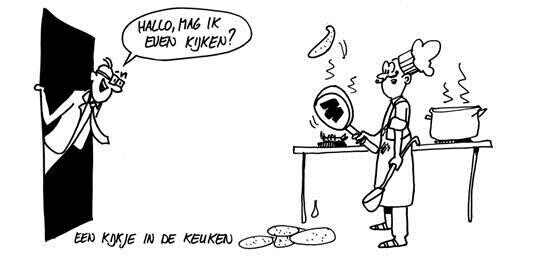 Vragen?


mvugt@trimbos.nl